Título
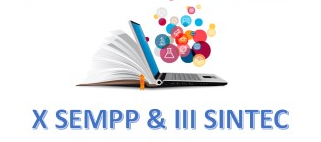 Autor (Instituição abreviada)
Co-Autor 1 (Instituição abreviada)
Co-Autor 2 (Instituição abreviada)
Co-Autor 3 (Instituição abreviada)
Co-Autor 4 (Instituição abreviada)
Orientador (Instituição abreviada)
DISCUSSÃO
INTRODUÇÃO
Praesent sit amet sollicitudin sapien. Aenean et erat condimentum, rhoncus dui eu, congue odio. Nullam fermentum mattis diam, in ultricies nulla laoreet et. Nulla eleifend convallis urna in laoreet. Praesent mollis diam non ex convallis dictum. Pellentesque consequat viverra lorem, quis imperdiet ex iaculis eget. Nullam imperdiet ipsum quis orci volutpat consequat. Class aptent taciti sociosqu ad litora torquent per conubia nostra, per inceptos himenaeos. Suspendisse dui ipsum, blandit quis ultricies nec, tincidunt ac nibh. Suspendisse a scelerisque justo, quis ultrices neque. Donec dapibus turpis sit amet quam iaculis, nec gravida lorem malesuada. Fusce et ipsum leo.
Lorem ipsum dolor sit amet, consectetur adipiscing elit. Nunc placerat nulla sit amet quam bibendum, ut posuere enim congue. Mauris dictum elementum orci, efficitur porta mi sollicitudin in. Cras varius pharetra arcu, pharetra efficitur dui ornare viverra. Nam auctor at tellus eu feugiat. Suspendisse et massa rhoncus, imperdiet augue eu, tristique ante. Mauris eu dignissim mi, vel luctus ligula. Quisque aliquet, ligula ac dictum mattis, diam eros maximus nisi, maximus dignissim lorem odio eget eros.
METODOLOGIA
Quisque et leo aliquam, malesuada augue ac, elementum eros. In vitae dolor tristique, tincidunt lectus ullamcorper, aliquam augue. Nulla facilisi. In mattis nibh eros. Sed mollis lacus nibh. Nunc at nisl in risus ultricies efficitur. Suspendisse convallis dictum eros, in vestibulum massa sollicitudin elementum. Donec quis arcu mattis elit iaculis accumsan.
CONCLUSÃO
Aliquam eros dolor, finibus sed imperdiet sed, pretium at quam. Praesent imperdiet nunc ac magna euismod, id tempor diam feugiat. Donec diam lorem, fringilla sit amet odio quis, faucibus auctor arcu. Sed convallis, massa vel malesuada rutrum, tellus neque posuere orci, ac hendrerit elit ipsum rhoncus justo.
RESULTADOS
Nullam fringilla pulvinar magna a cursus. Etiam massa nibh, cursus quis felis eu, tempor ullamcorper libero. Aenean eget arcu sit amet mauris vulputate cursus a quis orci. Quisque feugiat tristique commodo. Maecenas ullamcorper faucibus dolor luctus hendrerit. Vestibulum euismod, libero vel rutrum gravida, nisi arcu auctor lectus, a molestie orci mi ut purus. Etiam lobortis, lacus ac rutrum hendrerit, leo orci varius ante, et laoreet orci metus quis ligula. Sed vestibulum ullamcorper augue, sit amet fringilla sapien egestas vel. Vivamus quis magna sed odio aliquet fermentum. Phasellus mauris ante, viverra sed tortor quis, gravida elementum sem. Aliquam accumsan sapien metus, quis commodo diam posuere dictum.
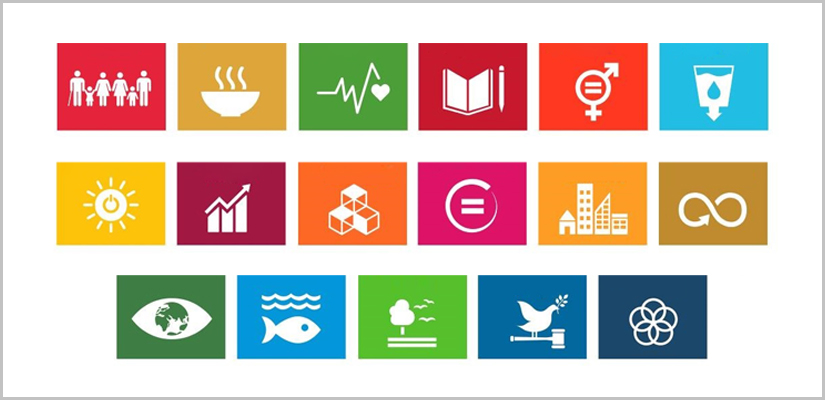 APOIO (SE HOUVER):